Residents’ Council Week
September
Celebrate Your Residents’ Council
Our Mission Statement
Your Residents’ Council Mission Statement Here
Your Pictures Here
Who belongs to Your Residents’ Council?

All Residents who live in your home belong to your Residents’ Council

Get to know your Residents’ Council
Our Residents’ Council Leaders
Your Residents’ Council Leaders Names Here
Your Home Name Here
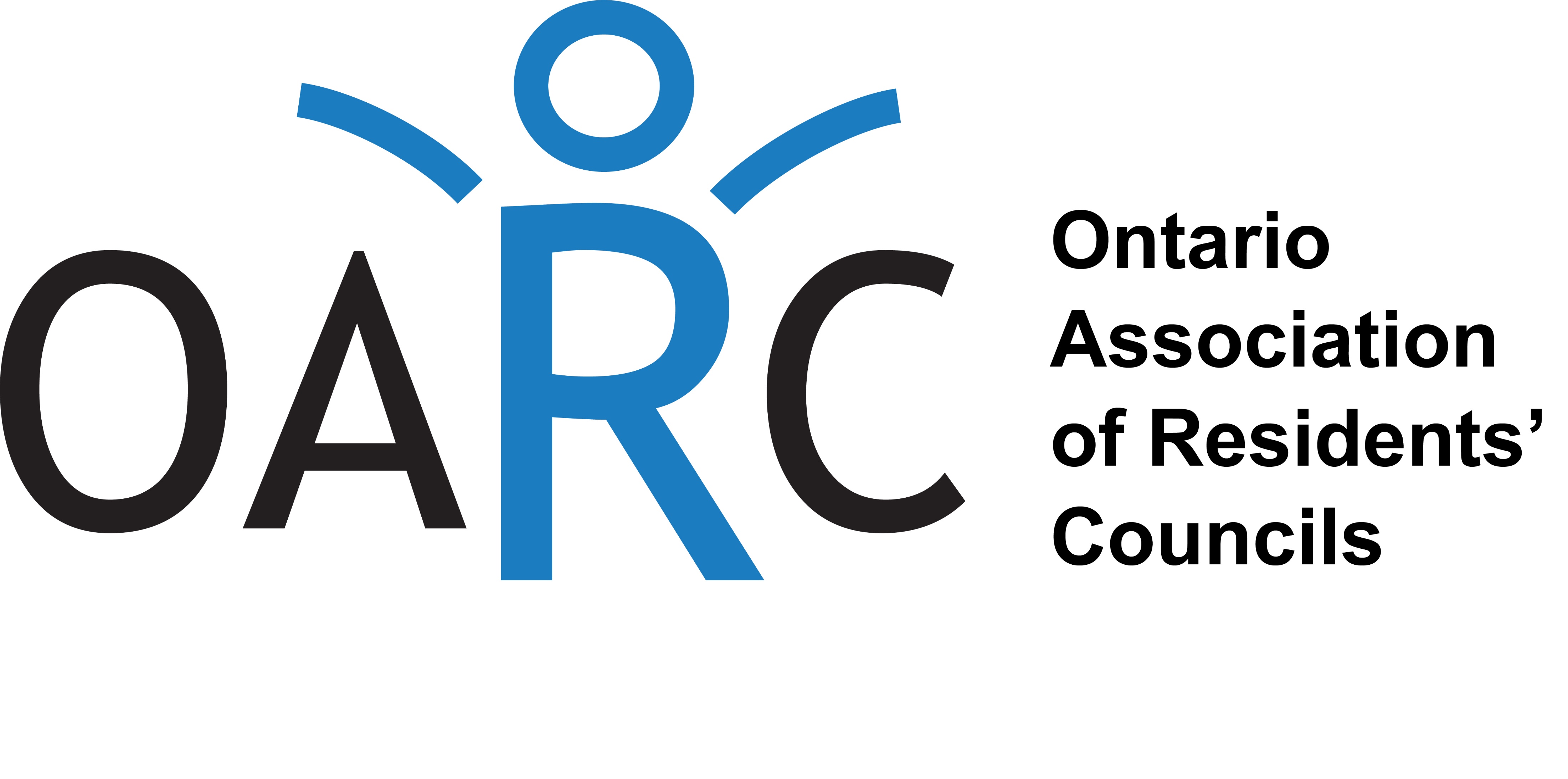 For Residents, By Residents